BÀI 4: ĐỊNH DẠNG KÝ TỰ

GV:
SGK TRANG 34
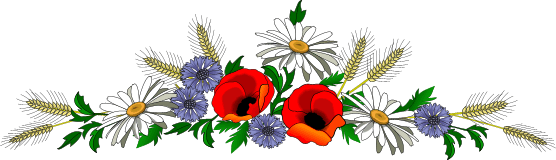 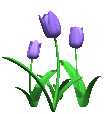 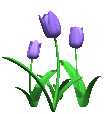 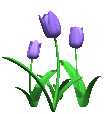 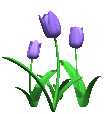 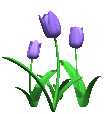 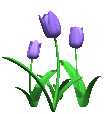 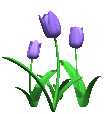 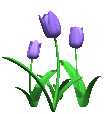 Tiến trình giờ học
1
3
4
5
2
TÌM HIỂU
LUYỆN TẬP
VẬN DỤNG
KHỞI ĐỘNG
BÀI MỚI
Vận dụng vào thực tế
Hình thành kiến thức mới
Luyện tập thực hành
Tạo hứng thú cho học sinh
Giới thiệu bài
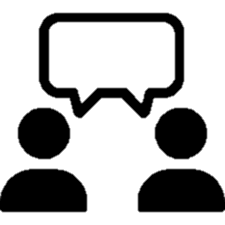 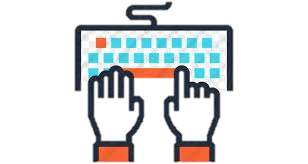 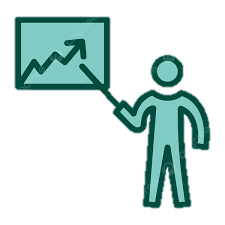 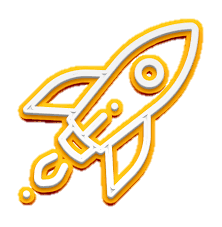 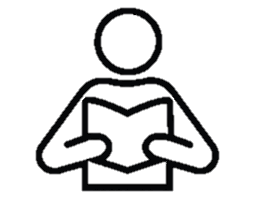 KHỞI ĐỘNG
Hai bạn Lâm và Hà trình bày một văn bản có nội dung giống nhau như ở Hình 1 và Hình 2. Em thích cách trình bày của bạn nào hơn? Tại sao?
TÌM HIỂU VỀ NẤM
Một số nấm có thể dụng làm thức ăn, ví dụ: nấm rơm, nấm kim châm, nấm đùi gà. Một số nấm độc, không thể ăn được và chúng thường có màu sắc sặc sỡ.
TÌM HIỂU VỀ NẤM
Một số nấm có thể dụng làm thức ăn, ví dụ: nấm rơm, nấm kim châm, nấm đùi gà. Một số nấm độc, không thể ăn được và chúng thường có màu sắc sặc sỡ.
Hình 2. Văn bản của bạn Hà
Hình 1. Văn bản của bạn Lâm
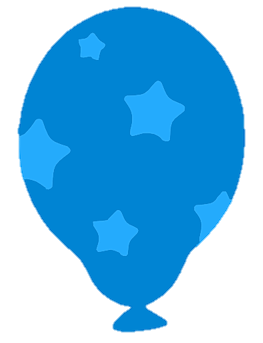 Bài 4: định dạng kí tự
SGK TRANG 34
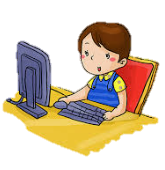 1. NHÓM LỆNH ĐỊNH DẠNG KÍ TỰ
Thảo luận nhóm
Em hãy tìm hiểu nhóm lệnh định dạng kí tự dưới đây và cho biết những lệnh để chọn phông, kiểu, kích thước, màu sắc cho kí tự.
Phông chữ
Cỡ chữ
Nhóm lệnh Font
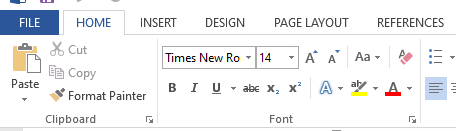 Màu chữ
Chữ đậm
Chữ nghiêng
Chữ gạch chân
Hình 3. Nhóm lệnh định dạng kí tự (Nhóm lệnh Font của dải lệnh Home)
Em hãy thực hiện các yêu cầu sau:
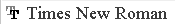 Phông chữ
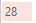 Cỡ chữ
Bông hoa
Chữ đậm
Chữ màu đỏ
Đổi chữ “Bông hoa” phông chữ Times New Roman thành Amazone
Sử dụng tổ hợp phím
Ctrl [    thu nhỏ cỡ chữ
Ctrl ]    phóng to chỡ chữ
Ctrl B   tạo chữ đậm
Ctrl I    tạo chữ nghiêng
Ctrl U   tạo chữ gạch chân
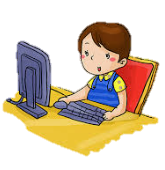 2. THỰC HIỆN ĐỊNH DẠNG KÍ TỰ
TRÒ CHƠI: GÕ NHANH GÕ ĐÚNG
Em hãy tạo văn bản như ở Hình 1, sau đó định dạng kí tự để nhận được kết quả như văn bản ở Hình 2 .
TÌM HIỂU VỀ NẤM
Một số nấm có thể dụng làm thức ăn, ví dụ: nấm rơm, nấm kim châm, nấm đùi gà. Một số nấm độc, không thể ăn được và chúng thường có màu sắc sặc sỡ.
TÌM HIỂU VỀ NẤM
Một số nấm có thể dụng làm thức ăn, ví dụ: nấm rơm, nấm kim châm, nấm đùi gà. Một số nấm độc, không thể ăn được và chúng thường có màu sắc sặc sỡ.
Hình 2. Văn bản của bạn Hà
Hình 1. Văn bản của bạn Lâm
LUYỆN TẬP
Trò chơi “ai nhanh ai đúng”
Câu 1: Để định dạng kí tự thành chữ đậm. 
Sau khi chọn văn bản em chọn biểu tượng nào dưới đây?
A
I
B
U
C
D
B
A
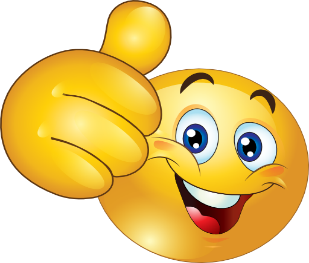 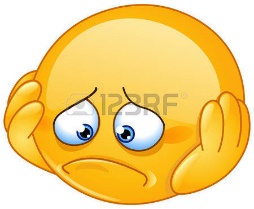 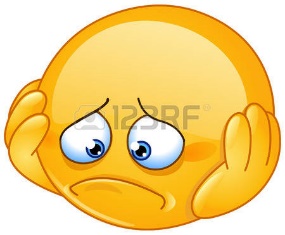 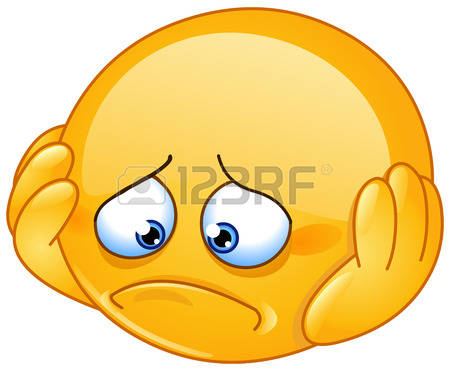 Câu 2: Muốn định dạng kí tự kiểu chữ nghiêng em sử dụng tổ hợp phím nào dưới đây?
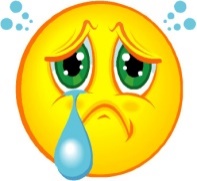 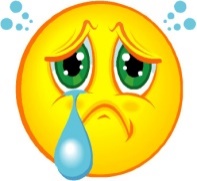 Ctrl B
A
Ctrl U
C
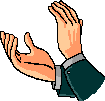 Ctrl I
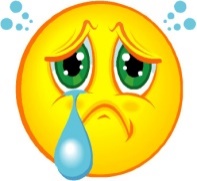 B
Ctrl [
D
Câu 3: Theo em, văn bản sau là kết quả thực hiện các lệnh định dạng nào?
NHÓM TỰ ĐÁNH GIÁ
Trần Hoa Hạ: **
Đỗ Mỹ Trân: *
Lê Hải Hà: ***
Nguyễn Tùng Chi: **
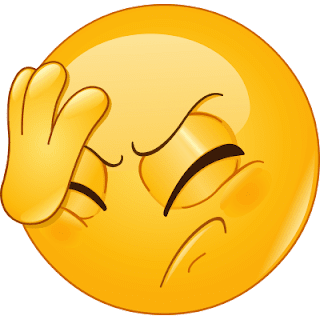 A
Định dạng chữ đậm, màu chữ.
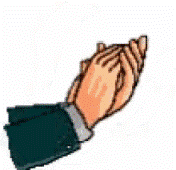 B
Định dạng chữ nghiên, màu chữ
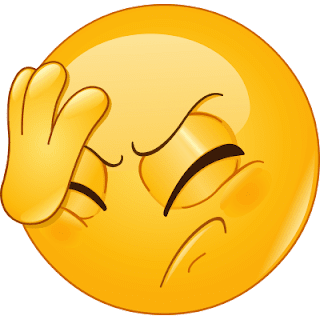 C
Định dạng chữ gạch chân và cỡ chữ.
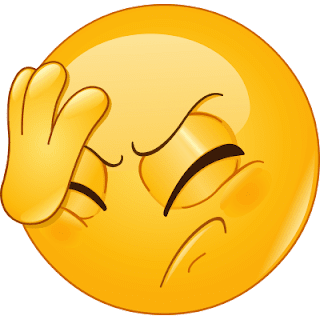 D
Định dạng cỡ chữ, màu chữ, chữ đậm
Vận dụng
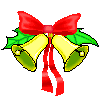 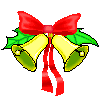 Em hãy tạo một tệp văn bản và trình bày kết quả tự đánh giá của nhóm mình sau buổi học. Văn bản được định dạng như Hình 4.
NHÓM TỰ ĐÁNH GIÁ
Trần Hoa Hạ: **
Đỗ Mỹ Trân: *
Lê Hải Hà: ***
Nguyễn Tùng Chi: **
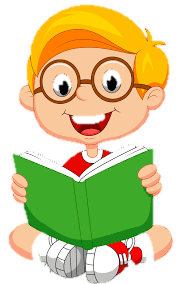 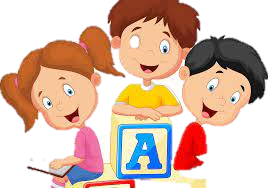 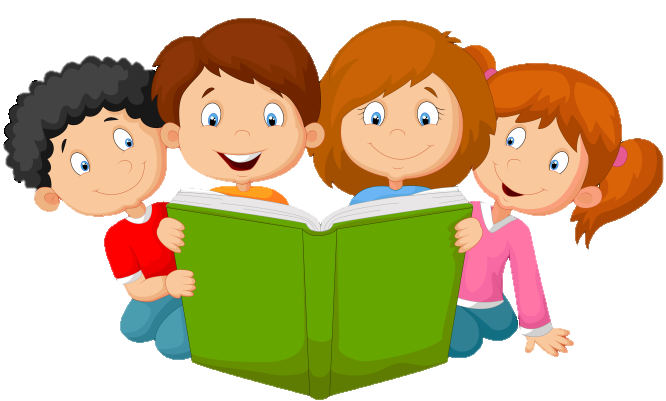 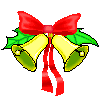 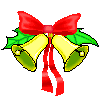 Ghi nhớ
Các lệnh định dạng kí tự thuộc nhóm lệnh Font của dải lệnh Home.
Định dạng kí tự trong một khối văn bản, chọn khối văn bản đó rồi chọn lệnh định dạng.
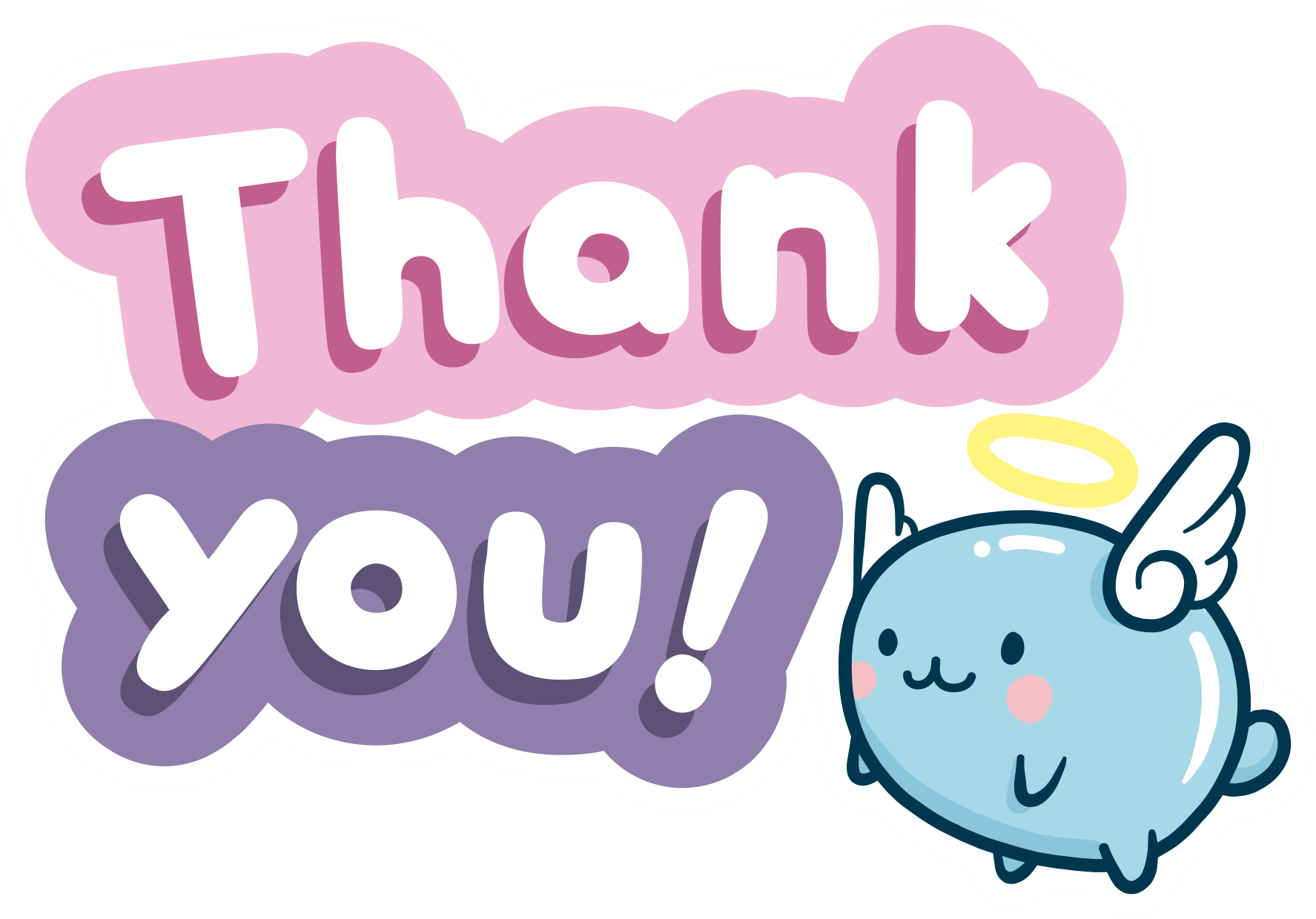